Renewal of Intention 




This is a “retreat/reflection” on the Renewal of Intention
from the Rite of Consecration 
to a Life of Virginity for Women
Welcome
to the journey 
through 
the Rite of Consecration 
to the 
Renewal of Intention…

This is the Cathedral where I received my Consecration…
Remember yours?
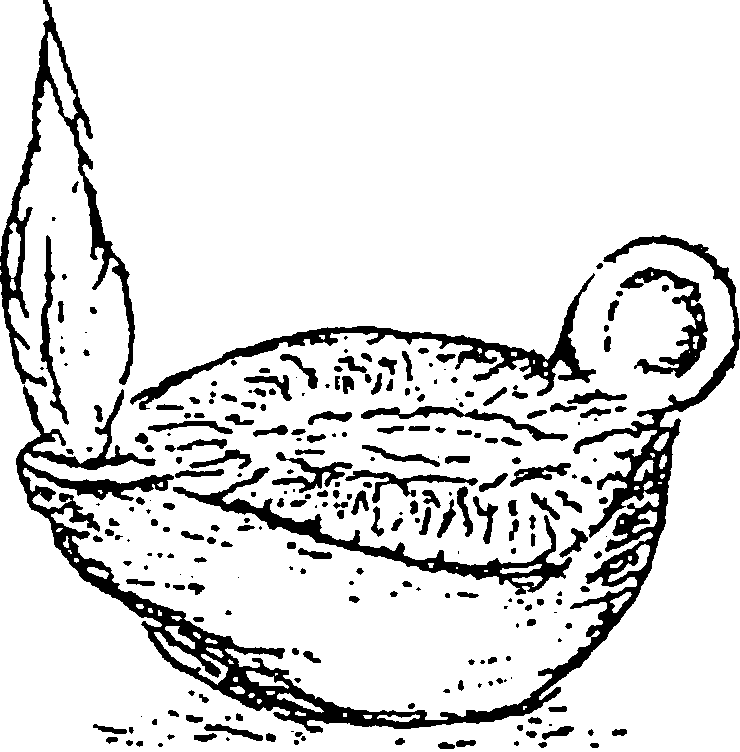 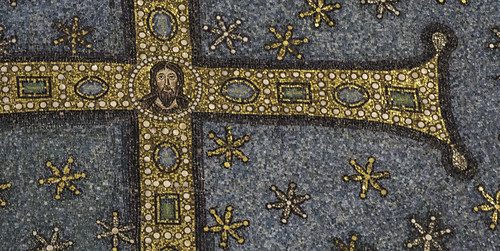 You have foundthis pearl of great price….
Jesus…. In the quiet of your heart, He calls your name…..
You have been given a gift….
Virginity
consecrated to God 
for the sake of the Kingdom.

Now the day comes….
Doubt…. 
Maybe this is not my gift,
Maybe….
Temptations… 
Even right before the day of
consecration….     Lord…      then….
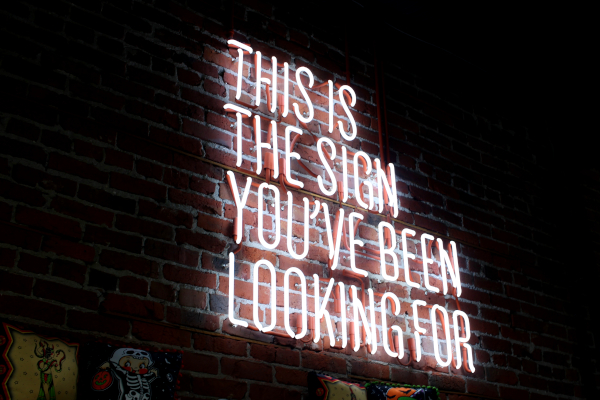 …then He comes…His love breaks through the  fear…
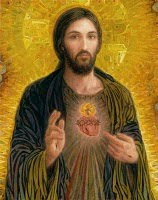 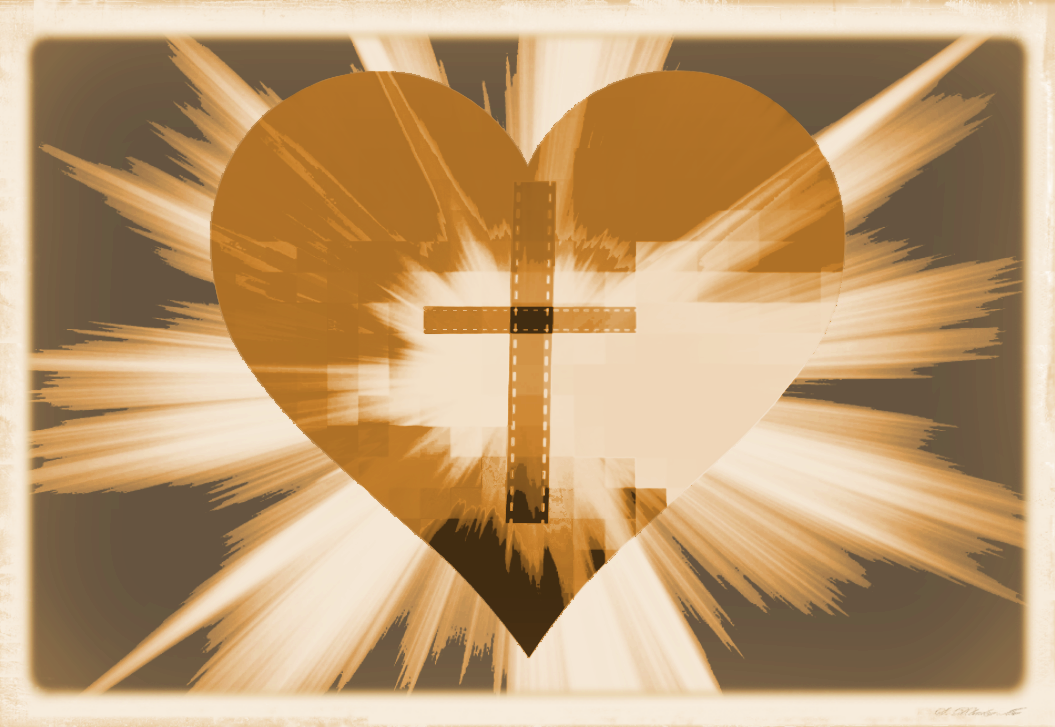 You come with the love that inspired the virgins from of old…..
Remember…
Macrina 
and her brother ….
His writings inspired you
then….
It is basic
It is gift….
To those to whom it is given….
Let it be received…..
So this gift…
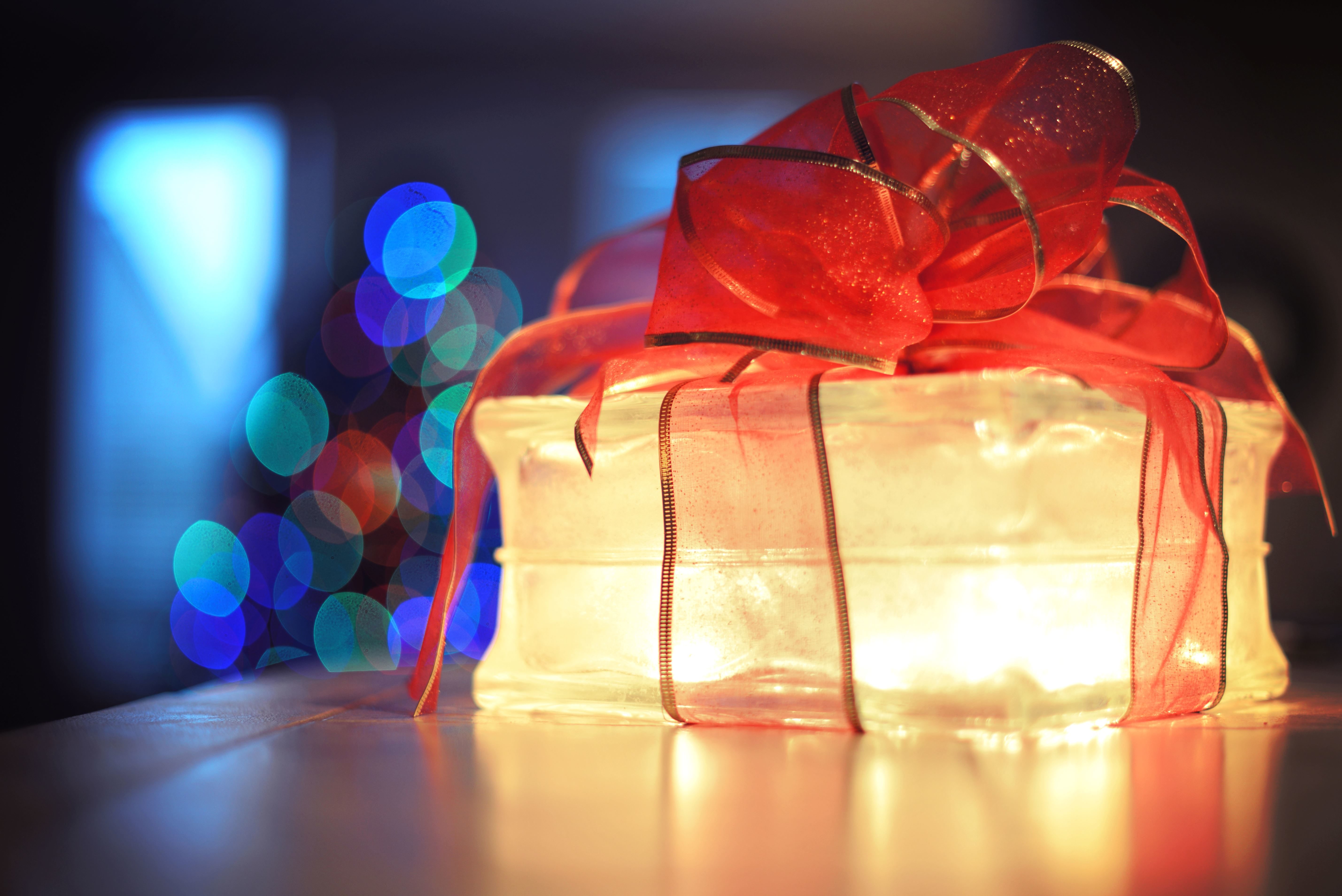 Is yours!
Receive it
With confidence!
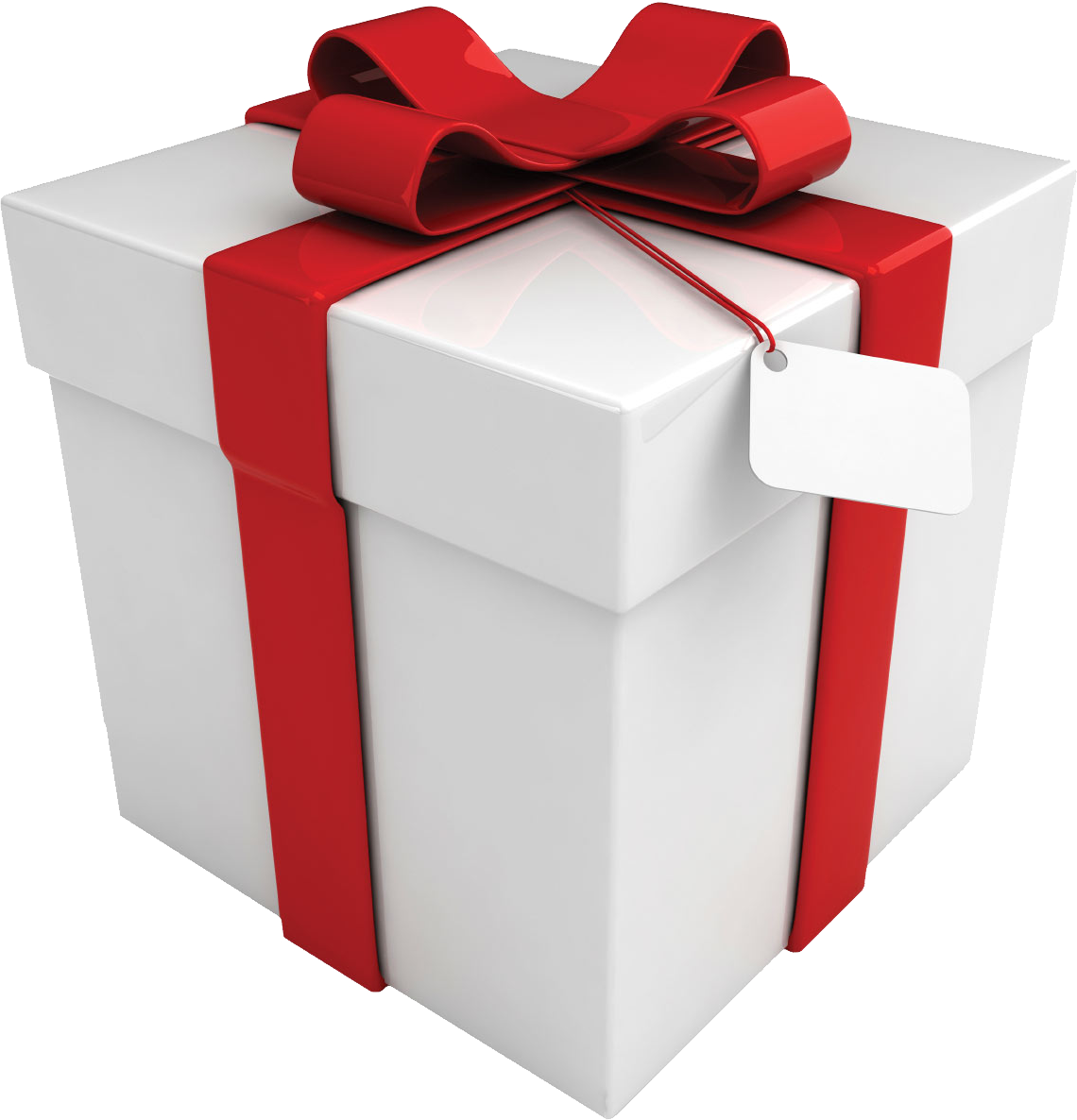 Then….
To my Heavenly 
Father
Return it 
to the Heavenly Father
….and He
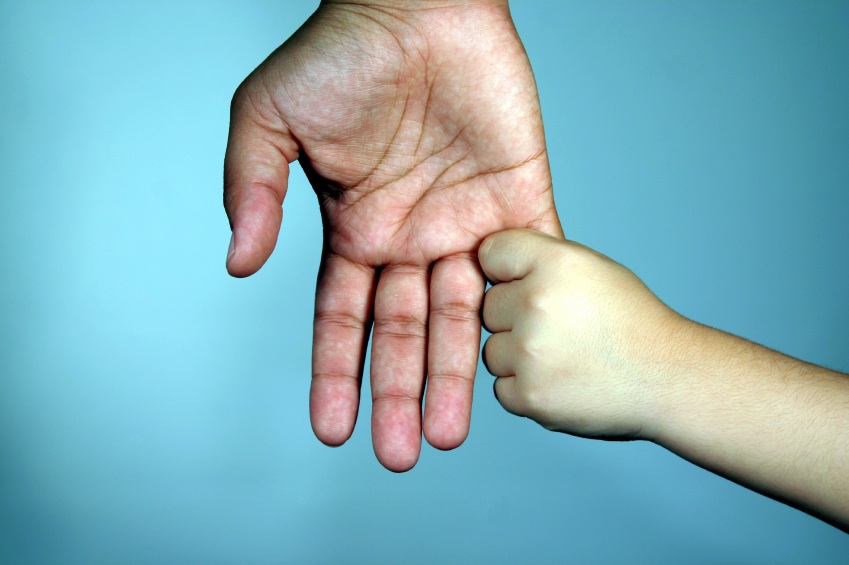 Responds with love…
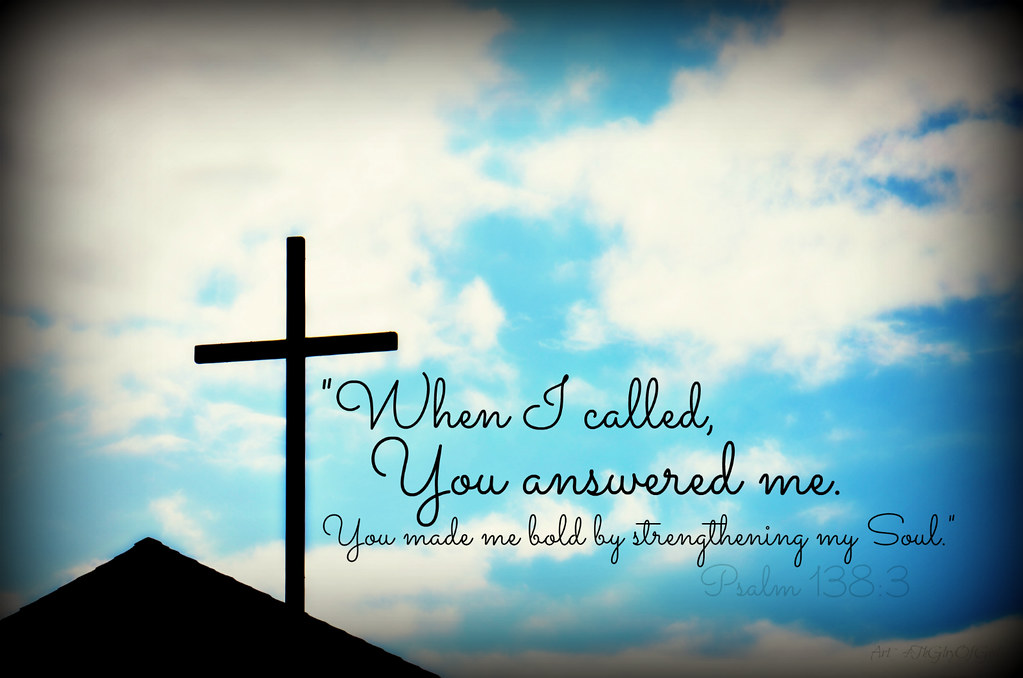 We turn to Holy Mother Church….
She gives us the Rite….
             It gives us direction….
The Rite of Consecration
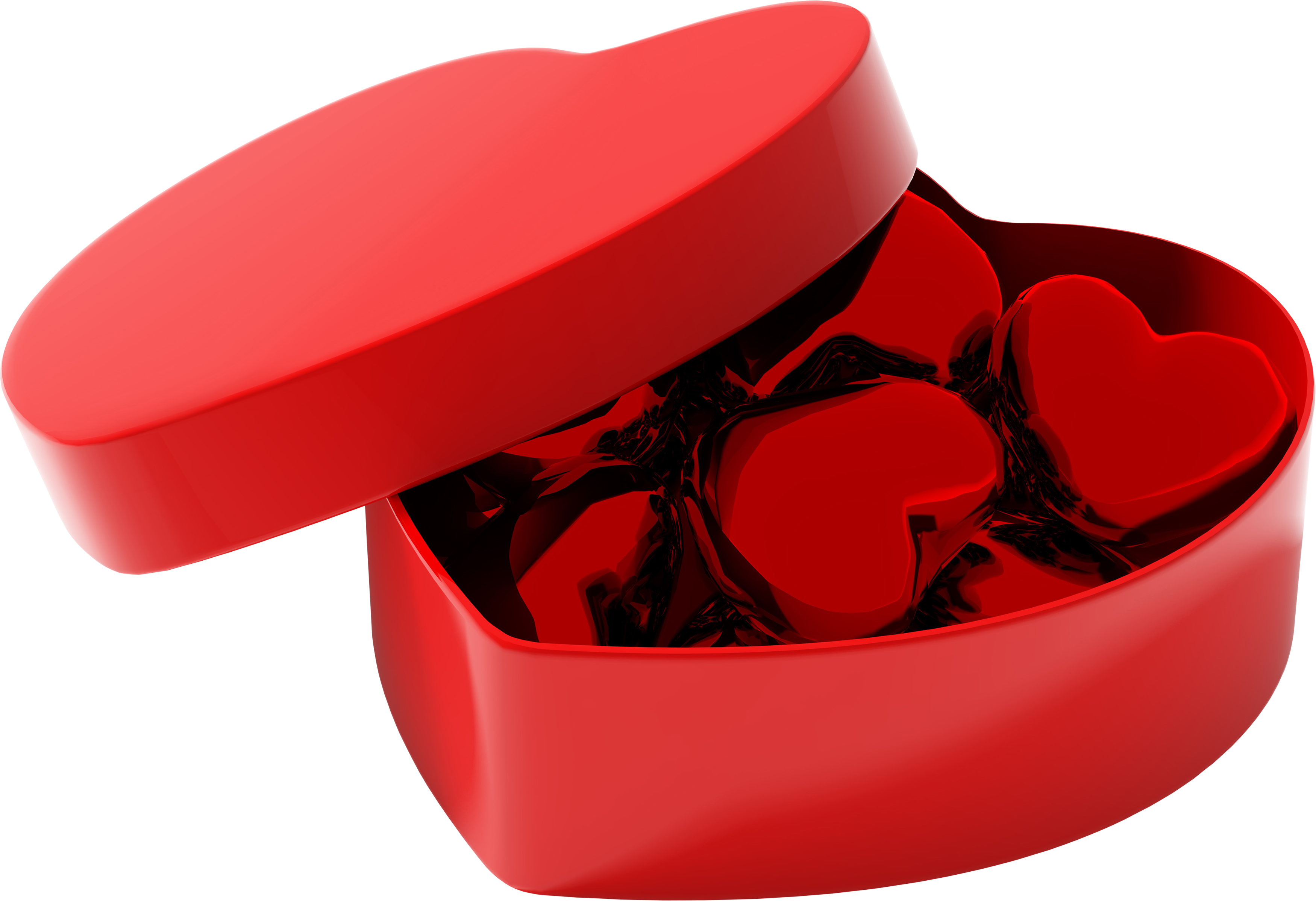 to a life of Virginity 
for women Living in the world
has many parts 
before we arrive at 
the Renewal of Intention….
Here is a quick look at the parts of the rite, this treasure before
before  the …
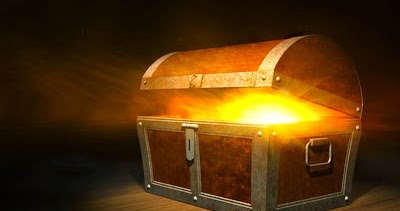 The Renewal of Intention
Renewal of Intention
First
The Praenotanda
or the preliminary notes….
Essential for prayer and study as you well know…
The list…..
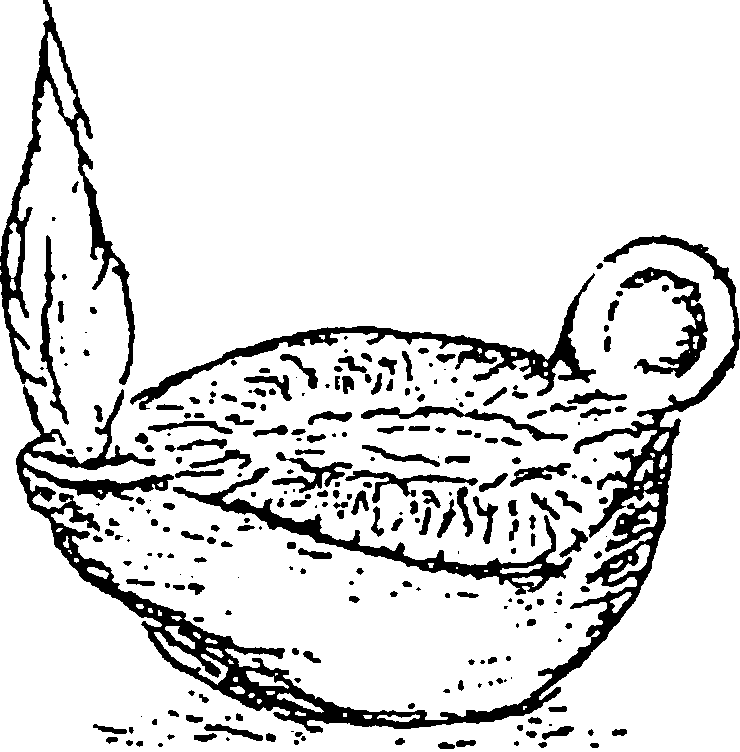 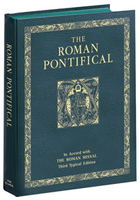 CONSECRATION TO A LIFE OF VIRGINITYINTRODUCTION
NATURE AND VALUE OF CONSECRATION TO VIRGINITY
II. PRINCIPAL DUTIES OF THOSE CONSECRATED
THOSE WHO MAY BE CONSECRATED 
MINISTER OF THE RITE 
FORM OF THE RITE
MASS FOR THE CONSECRATION TO A LIFE OF VIRIGINITY
Then we have the Rite itself
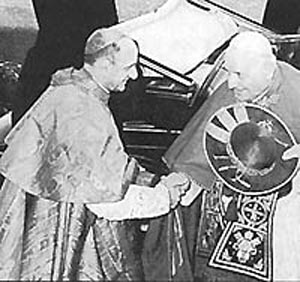 If you remember it is  
Cardinal Montini,
Pope Paul VI
to whom we owe a debt of gratitude.
It is through his perseverance and intercession we have the 
restored Rite 
and the ‘Ordo Virginum’.
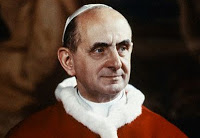 CHAPTER ICONSECRATION TO A LIFE OF VIRGINITYFOR WOMEN LIVING IN THE WORLDINTRODUCTION
1-8 Rubrics 

The Introductory Rites
(throughout the entire Rite we find this ‘red print’, the rubrics, to guide the proper celebration)
The Liturgy of the Word
Consecration
CALLING OF THE CANDIDATE
HOMILY OR ADDRESS
EXAMINATION
LITANY OF SUPPLICATION
Liturgy of the Word
Do you remember the readings for your Mass of Consecration?
Special feast day?
Or …..are you…
preparing to receive the consecration?
The selections of Readings 
are available in 
the Roman Pontifical.
then… the candle or lamp is lit
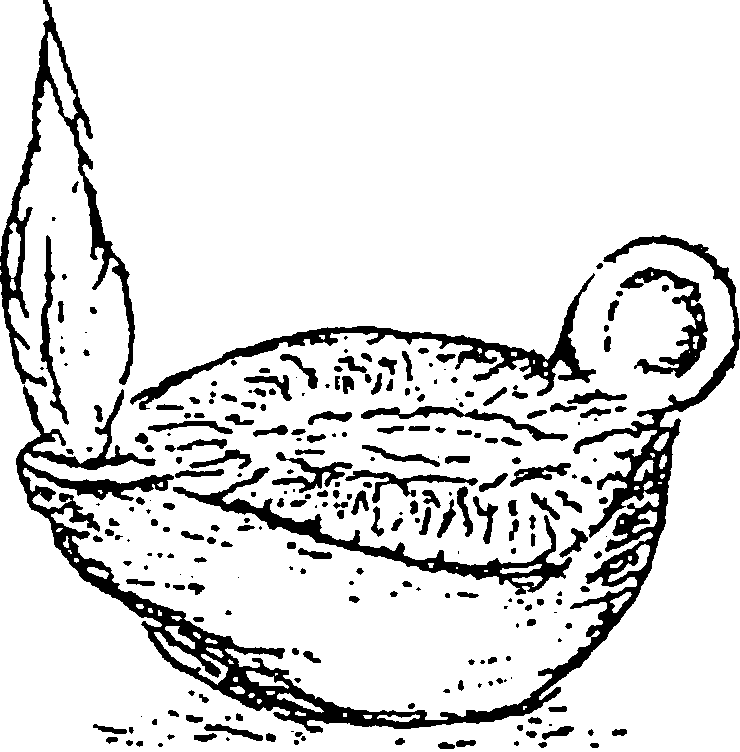 “Be wise make: ready your lamps.Behold the bridegroom comes;go out to meet him.”
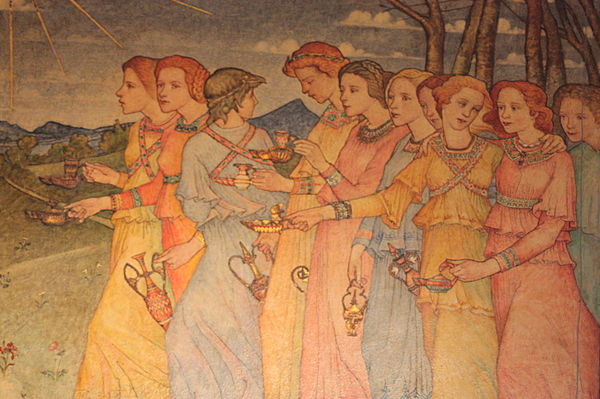 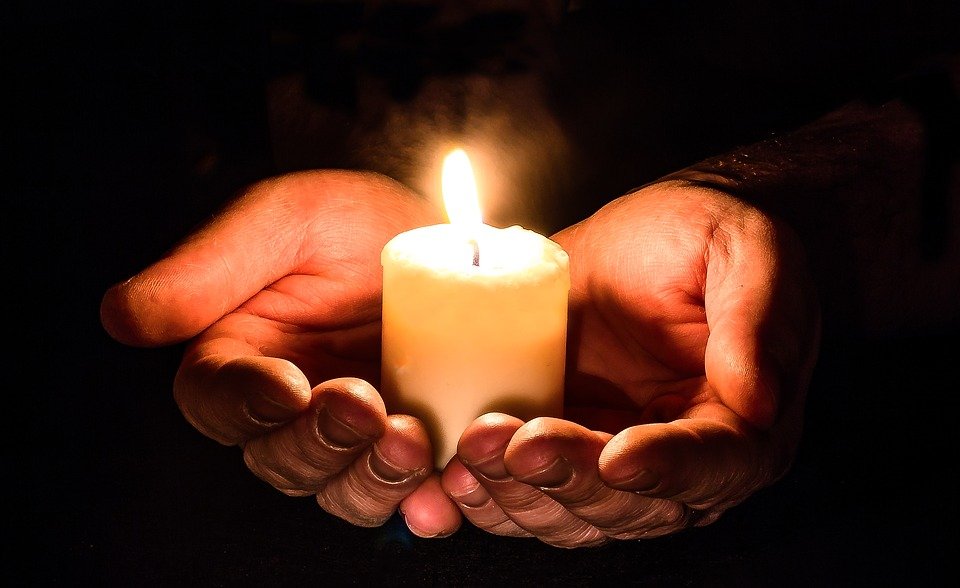 The Calling of the Candidate
The virgin responds…
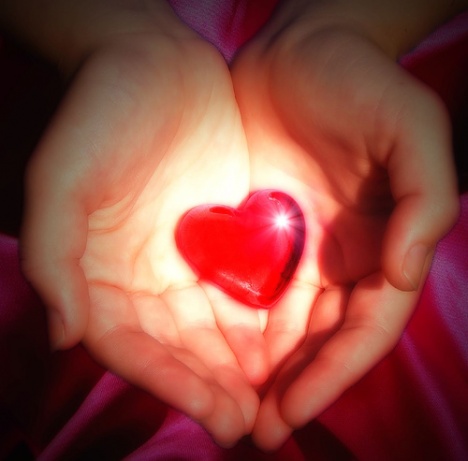 Now with all my heart
I follow you,
I reverence you and seek your presence. 
Lord fulfill my hope: show me your loving kindness, the greatness of your mercy.
In humility I remember…
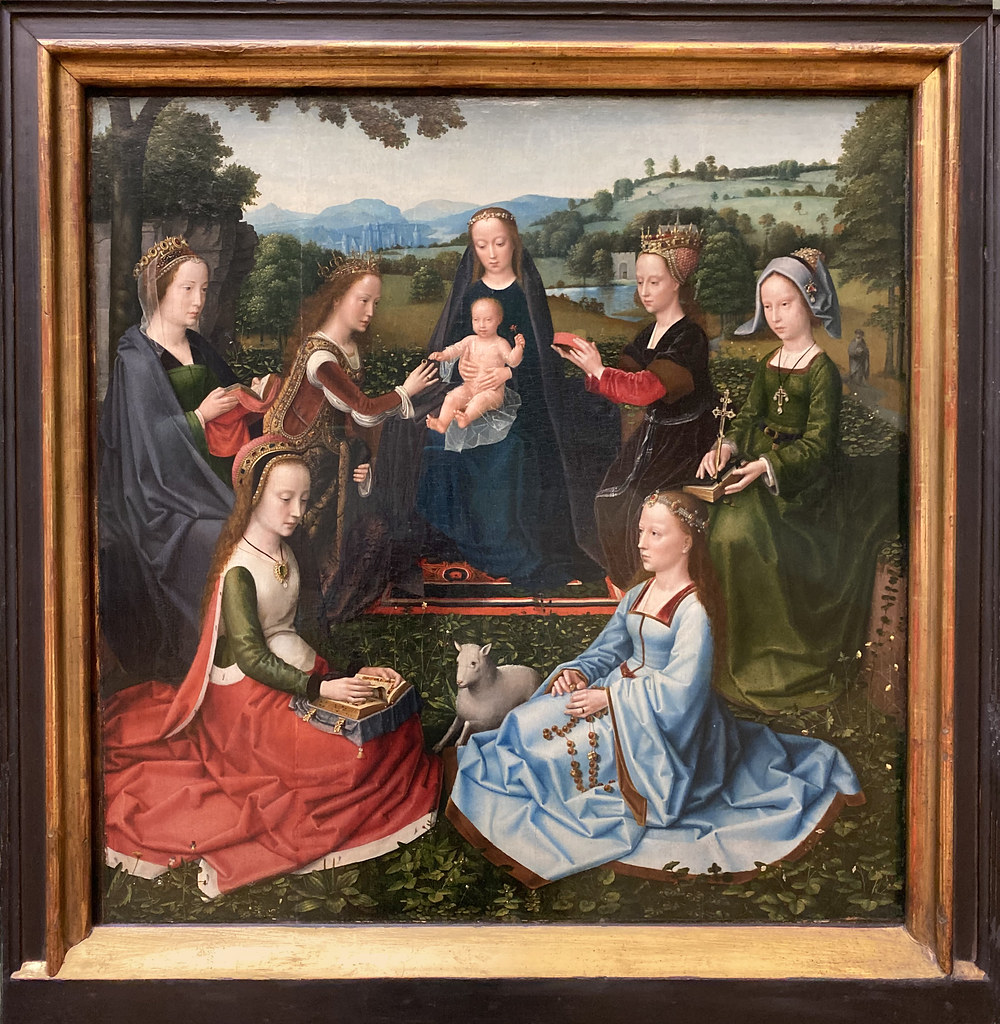 I join the multitudes of virgins who listen to words of instruction…
Homily or Address
16 the Bishop then gives a short Homily to the candidates and the people on the gift of virginity and its role in the sanctification of those called to virginity and the welfare of the whole Church.
Then comes the Examination
Three questions are asked…



            Ready to follow Jesus?
Litany of Supplication
(Litany of the Saints)
…through the intercession of the 
Blessed Virgin Mary and all the saints,
He may pour out the Holy Spirit of His love….
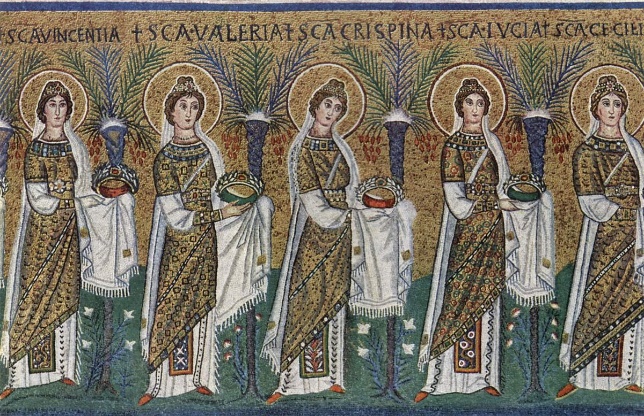 Litany of Supplication
As the deacon invites all to kneel for the Litany, the virgin herself kneels and spiritually prepares to receive from these saints the gifts and graces they want to share with her.
Kneeling during the Litany …Humility…
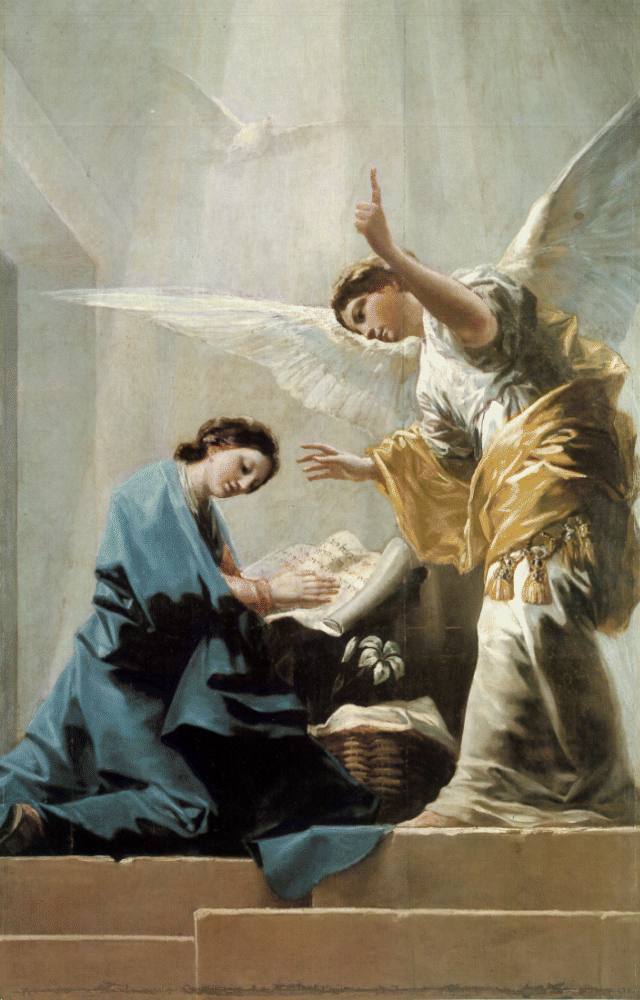 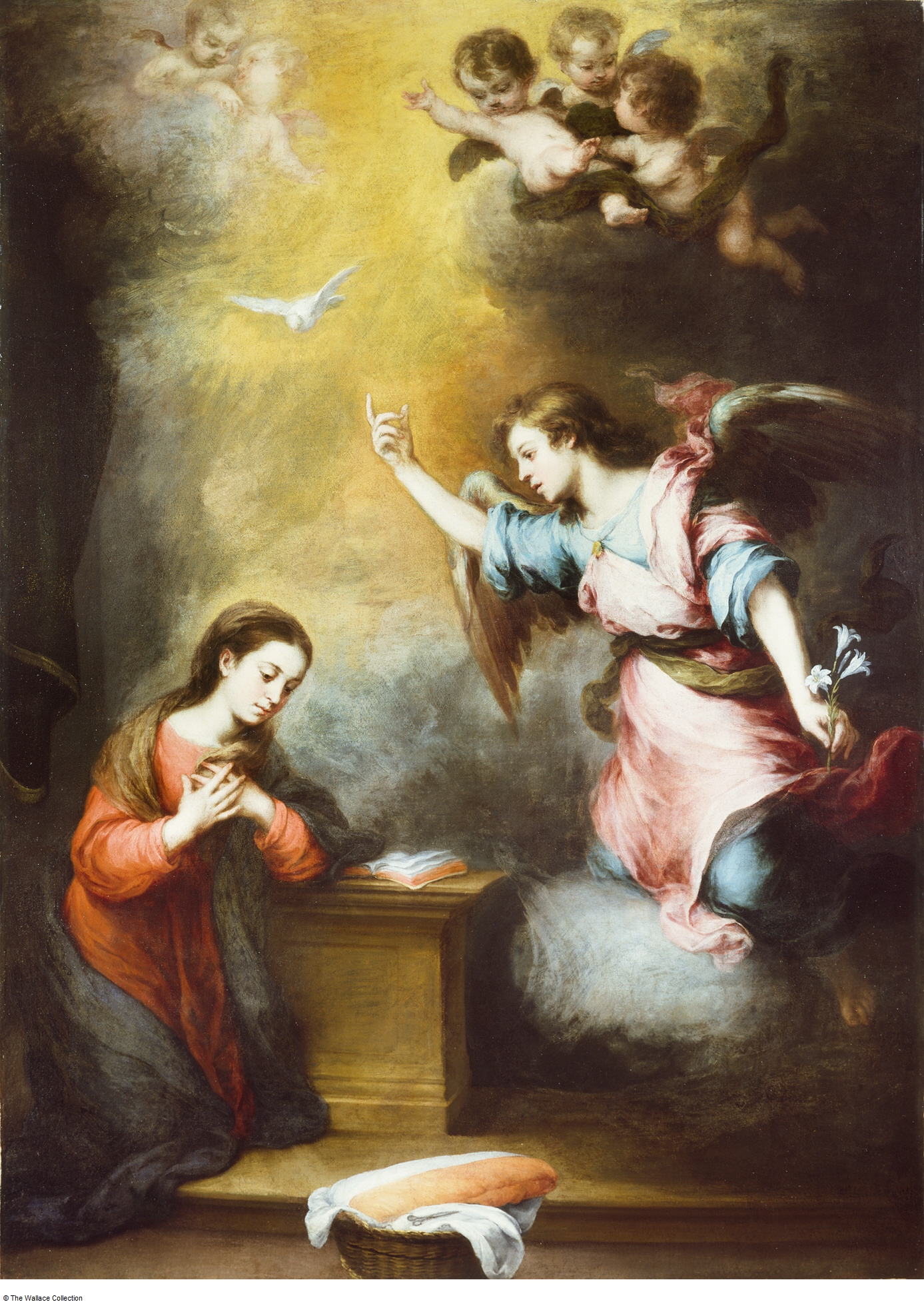 But for the consecration of a virgin, it is the image of humility we seek. The consecrated virgin is called to imitate the Mother of God. Historically, the kneeling position is a symbol of humility. An image we see Our Lady in at the Annunciation where she accepts the Word Made Flesh into her womb as Mother of God. Kneeling, symbol of the nothingness of the person before the greatness of God, has been practiced in Christian worship from the beginning as an expression of urgent supplication.
The Litany is sung….
The Saints 
come forward 
with 
gifts…..
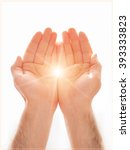 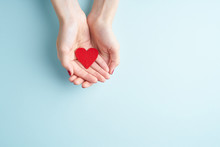 Their gift
is the fruit of their lives now brought to fulfillment in the Kingdom of Heaven. 
These saints
 whose lives you have studied 
and pondered 
and taken inspiration
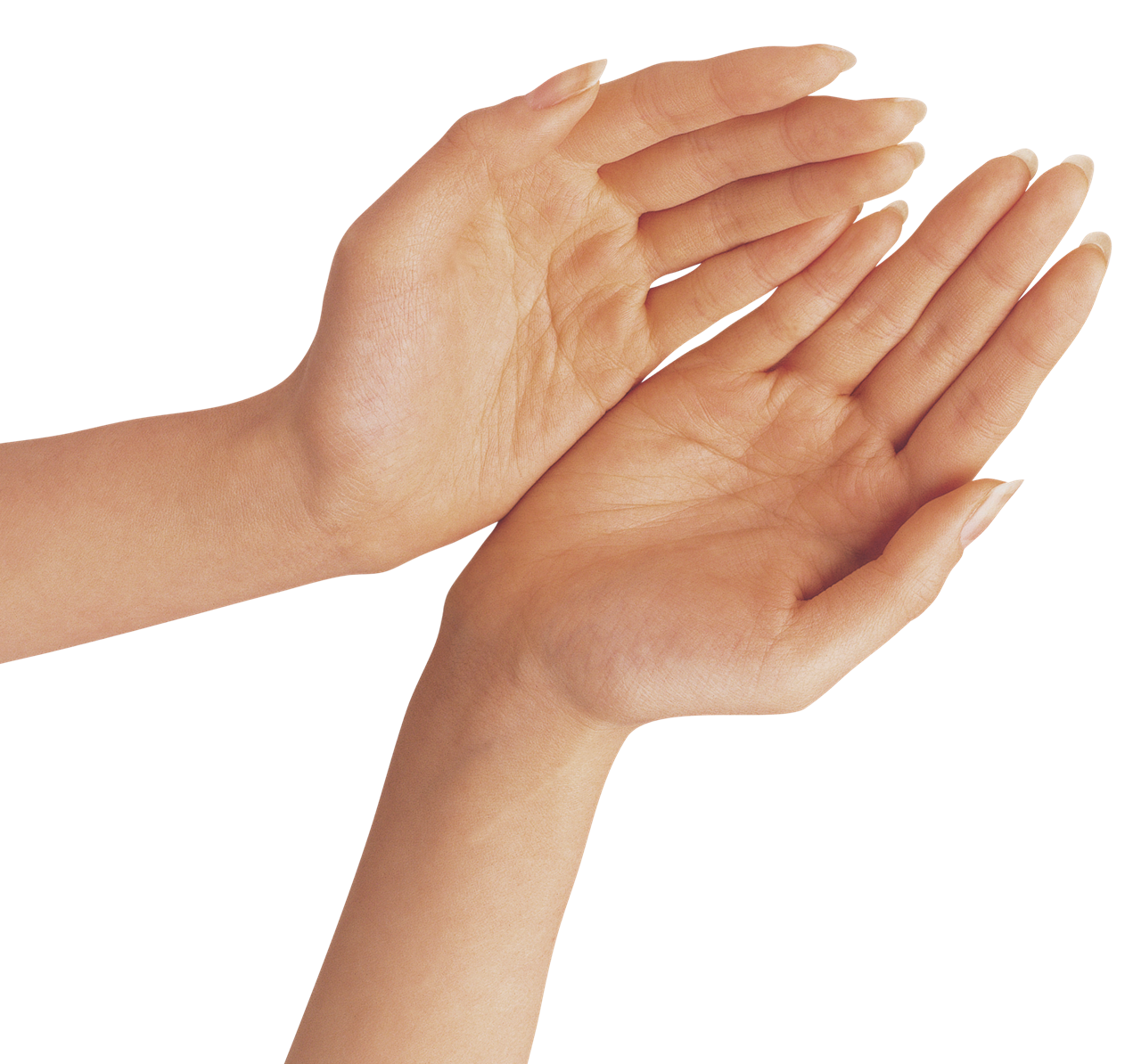 …these Saints come forward in love and in humility…
Come forward to place 
in your open heart 
symbolized by 
your open hands
the graces of their lives.
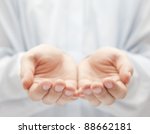 Now…The fullness of time….
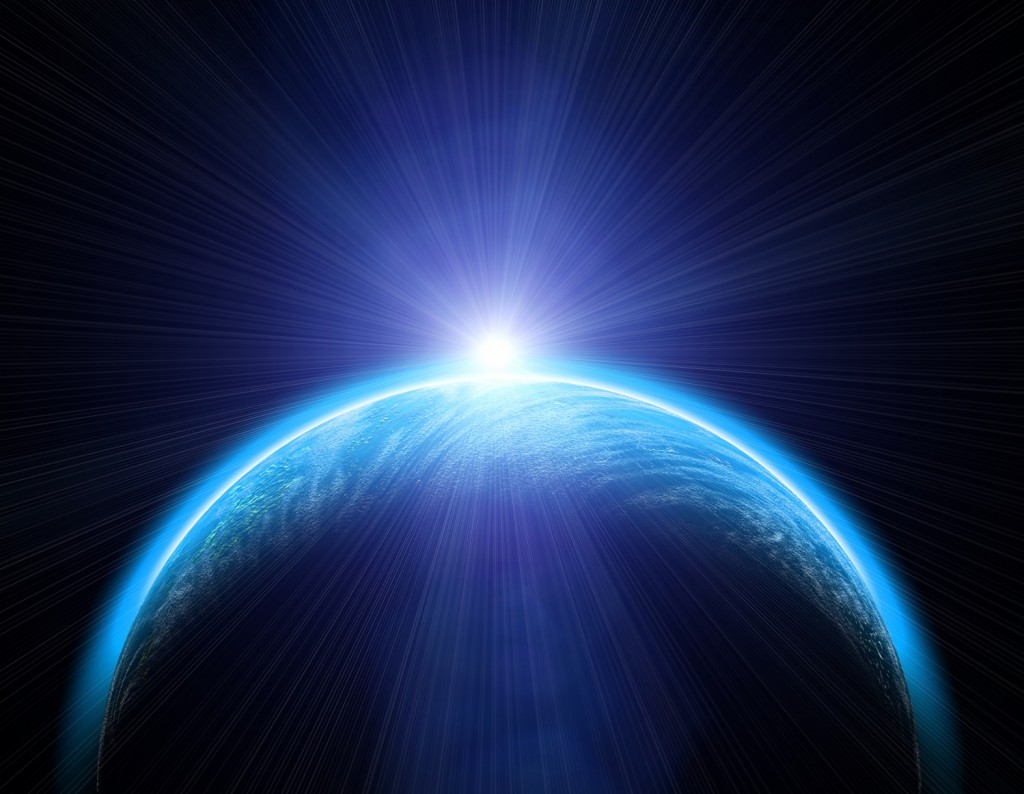 The Renewal of          Intention…
“Father…”
You call to mind 
some
examples 
of faith
“Father…”
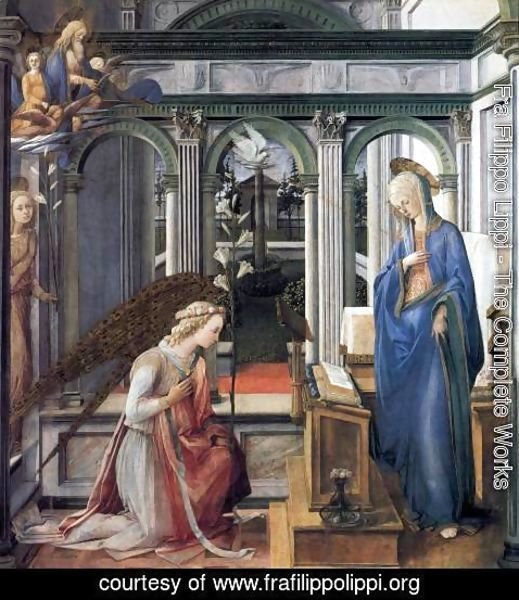 Behold 
I am the Handmaid of the Lord…
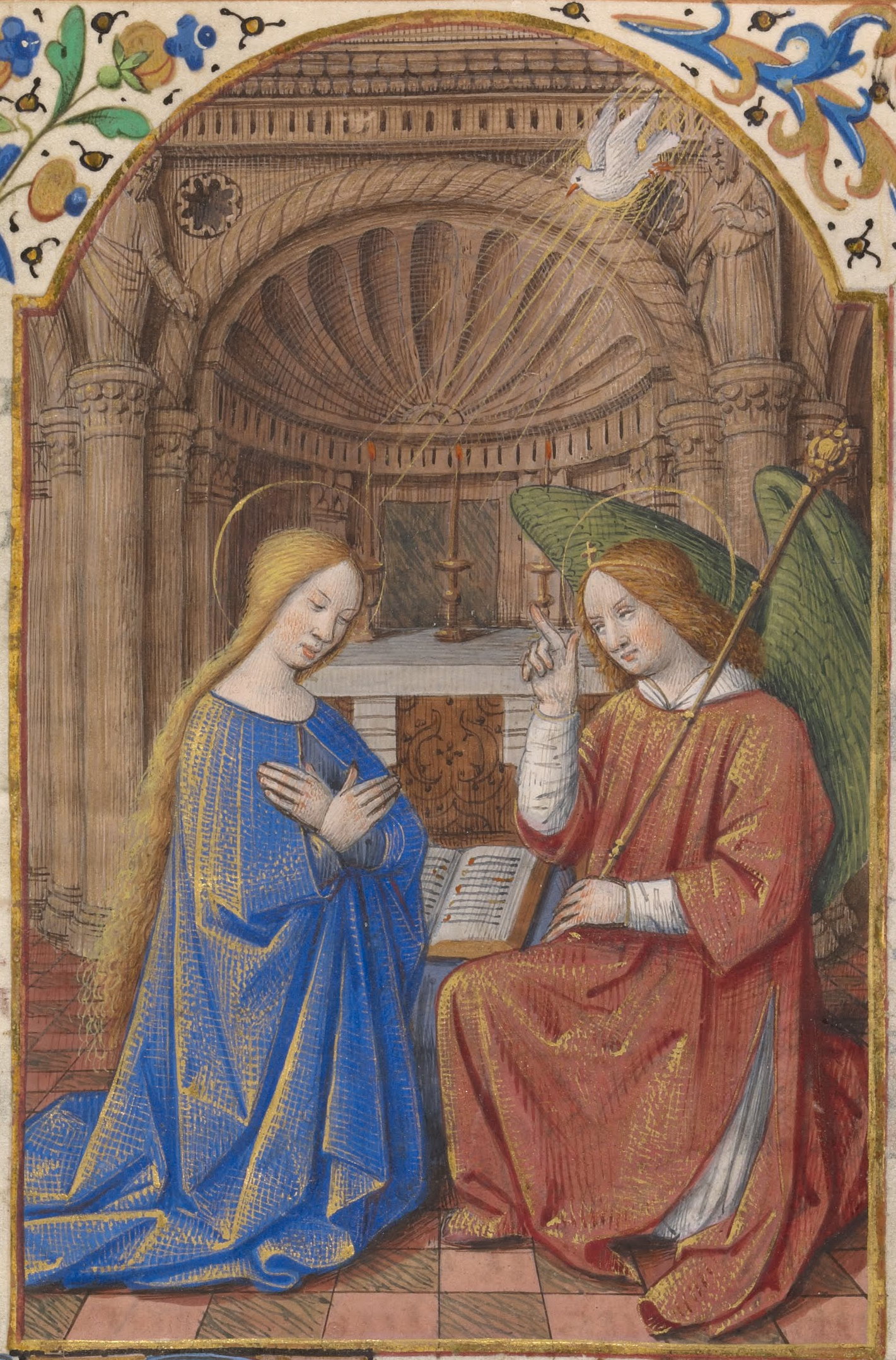 Father
Receive my resolution
“Father…”
Joseph….
Father…
Father…
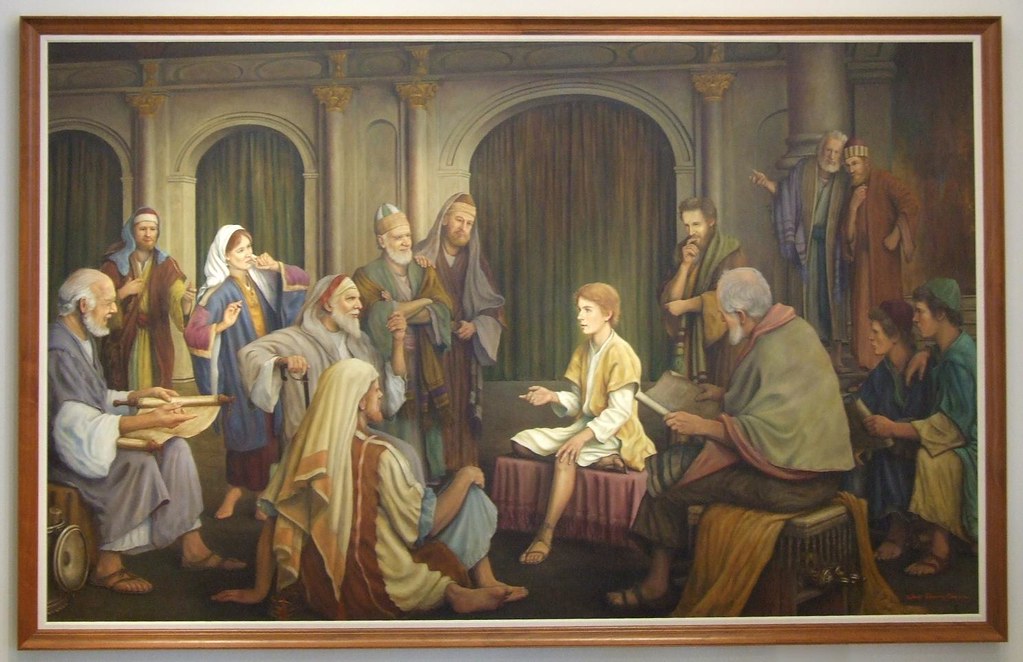 Father…
Father…
St Peter
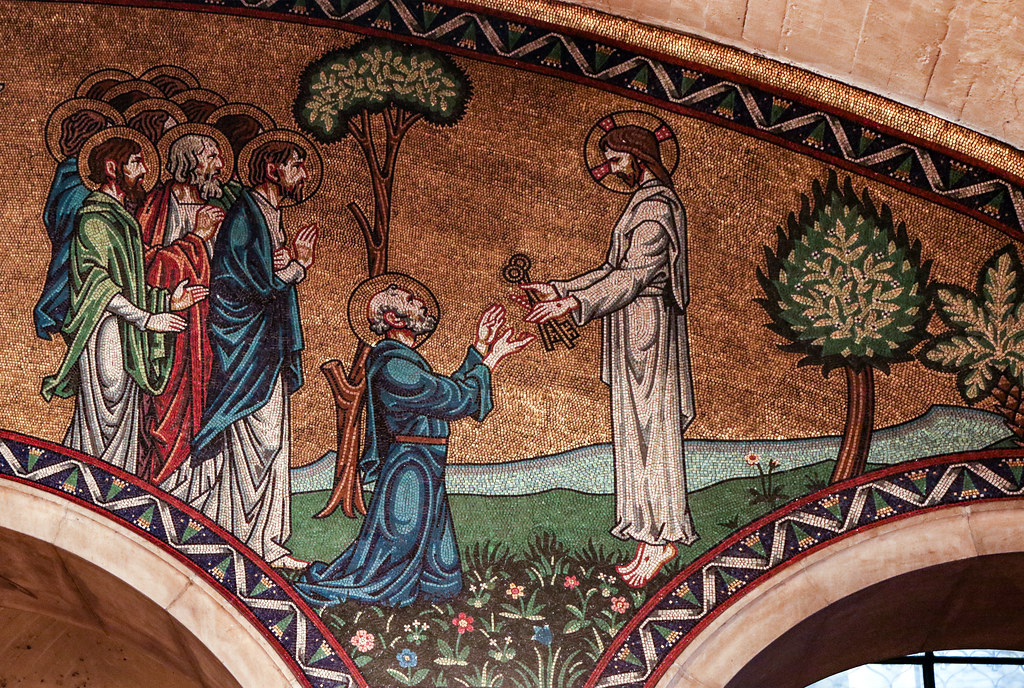 He trembled 
at his gift/responsibility…

Fear is useless 

what is needed is trust….
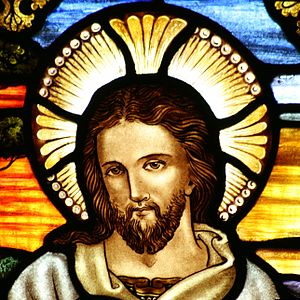 Father..
I have chosen         them….
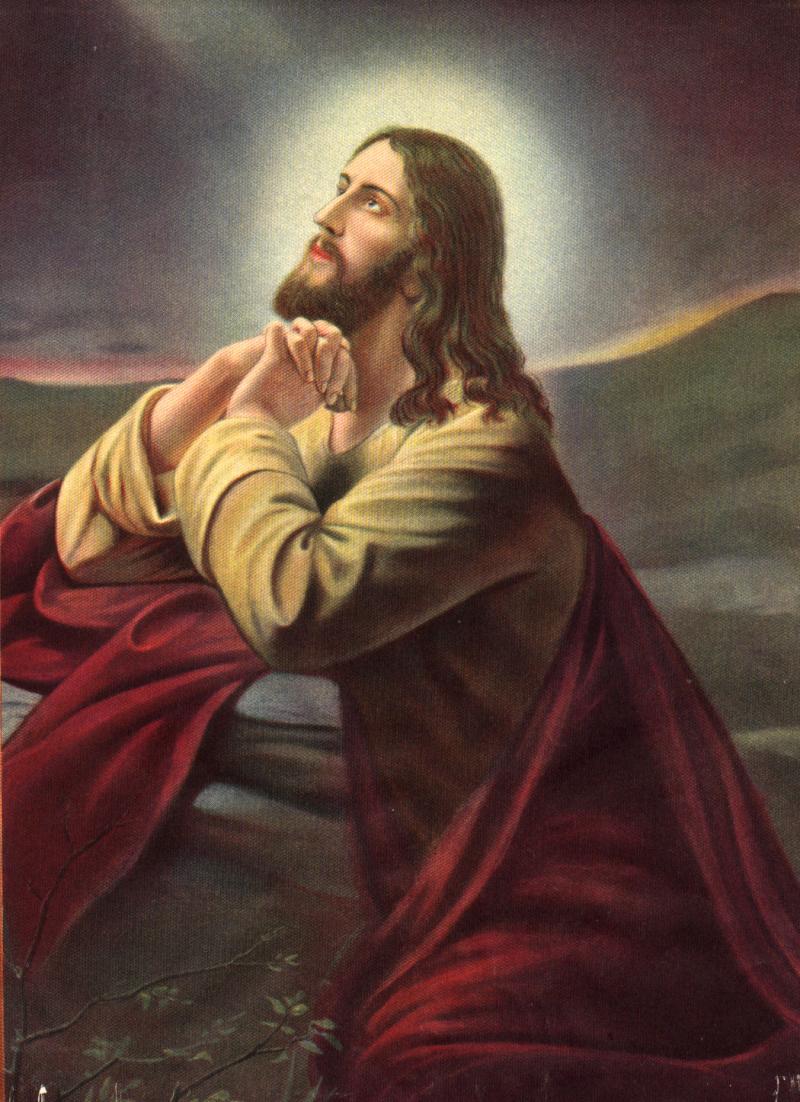 Father….
Into your hands 
I commend My spirit
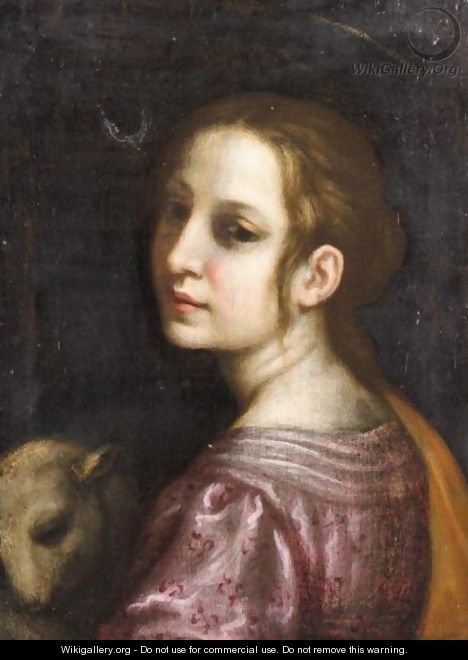 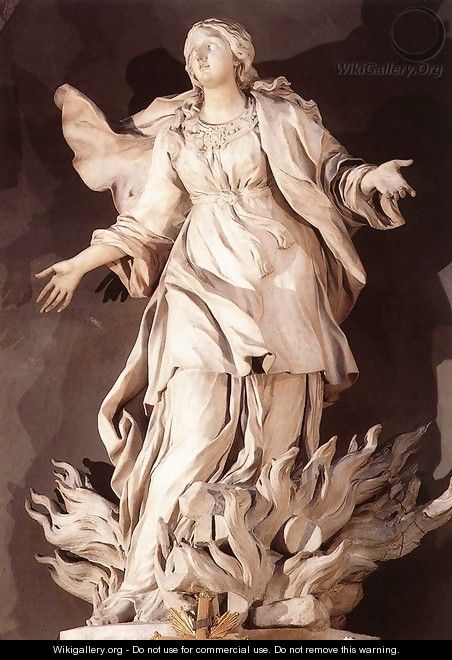 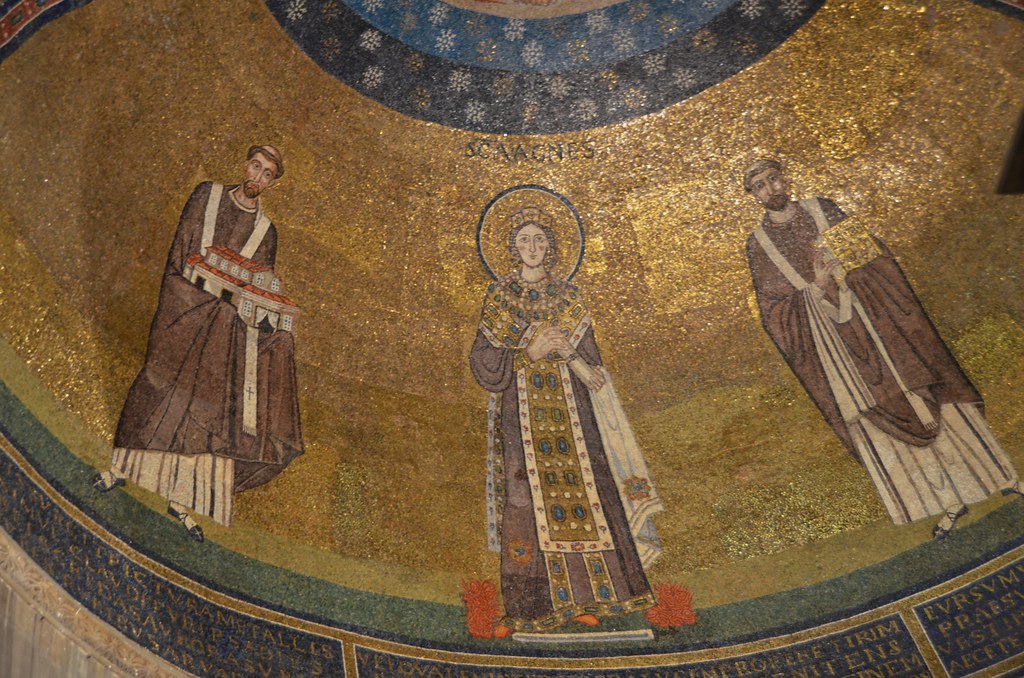 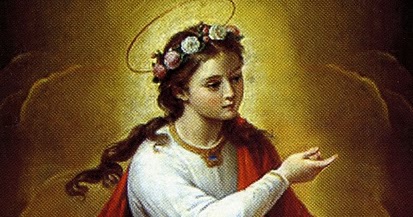 his Photo by
Father…
Father …
Receive my resolution to follow Christ
As a sign of my total surrender of my will to the will of the Heavenly Father
“Father,                         receive my resolution             to follow Christ                                in a life of perfect chastity which with God’s help          I here profess before you and God’s holy people.”
With humility and obedience….
The action of placing one’s hands into the hands of the Bishop 
is an image of total self giving… two handed givingholding nothing back for oneself
 Giving all back 
to the Heavenly Father.
Father, receive…
He takes our life and makes it fruitful…
Father,
receive            my resolution to follow    Christ…
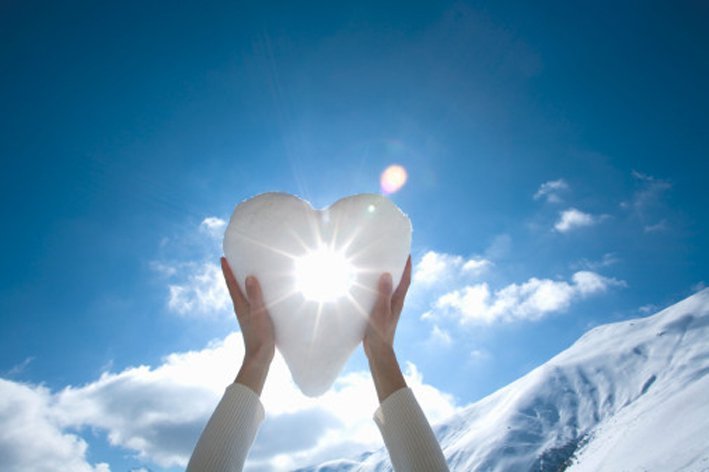 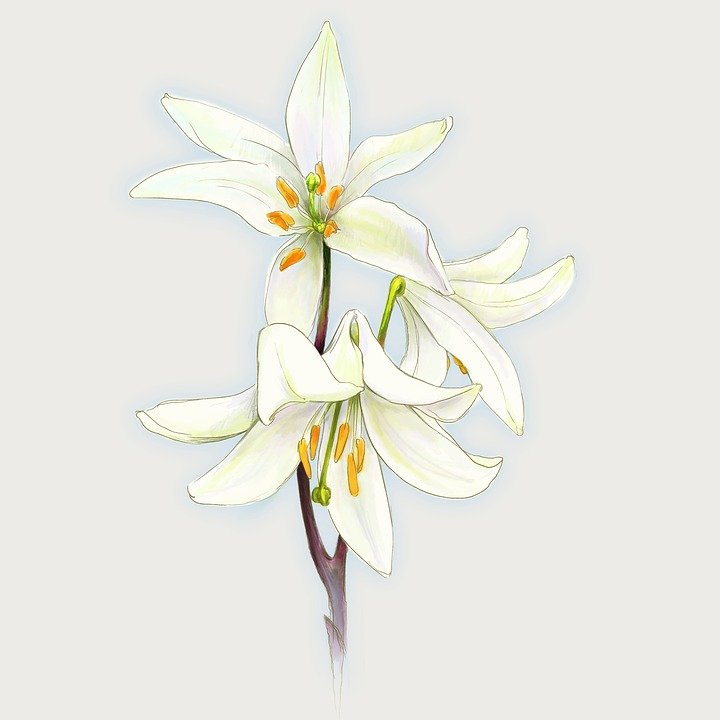 In a life of perfect chastity
which with God’s help….
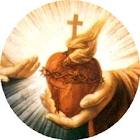 For those to whom it is given…
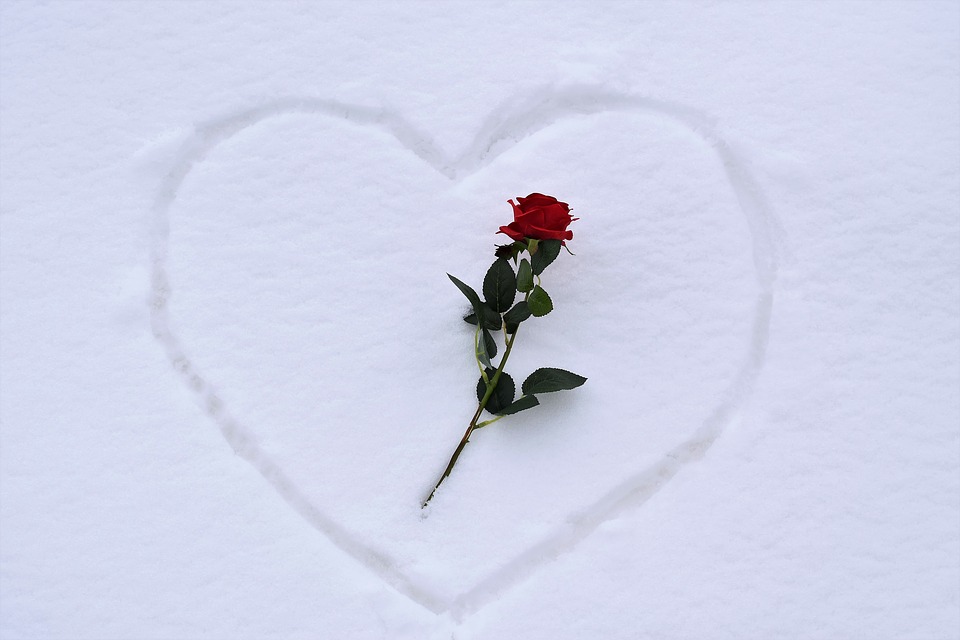 Consecrated virginity… a white martyrdom
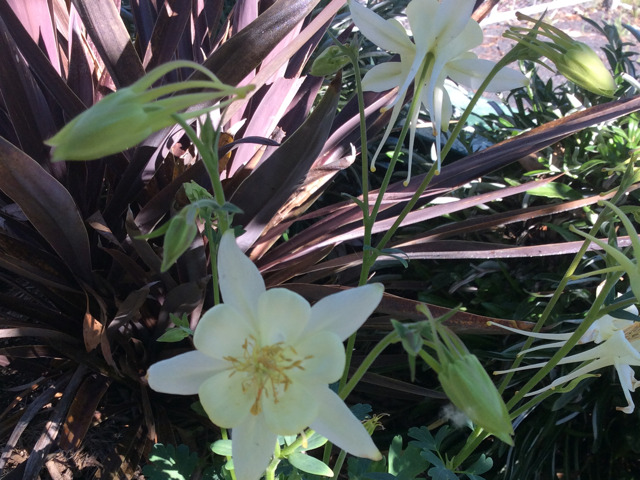 For the glory of God
and
 the salvation 
of the whole world
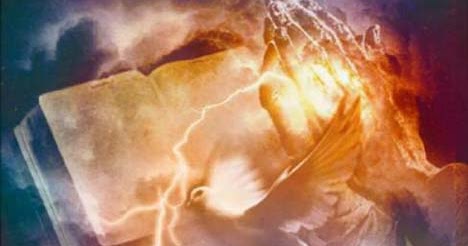 I here profess before you
and 
God’s holy people.
Diocese of La Crosse
Office for Consecrated Life
Consecrated Virginity Lived in the World
September 2023